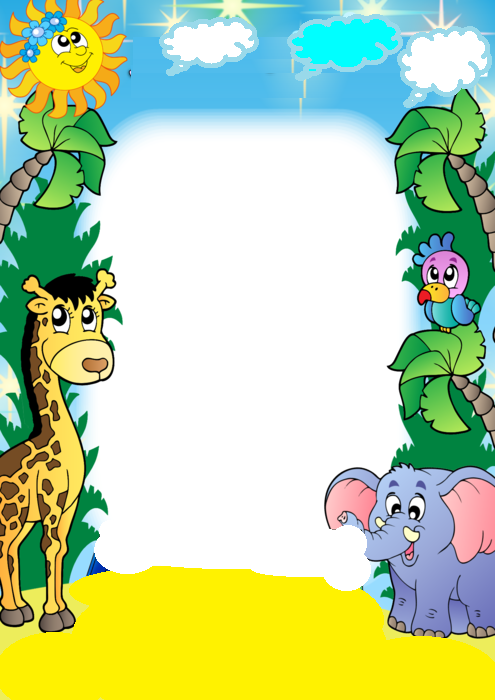 Музыкальная сказка
«Домик пчёлки»
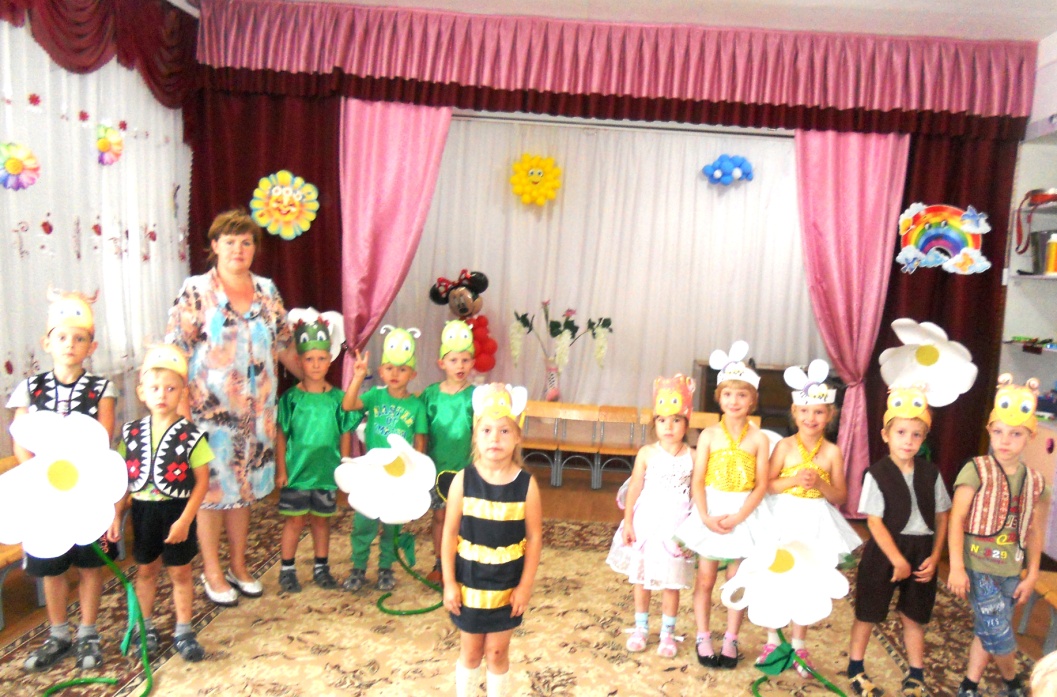 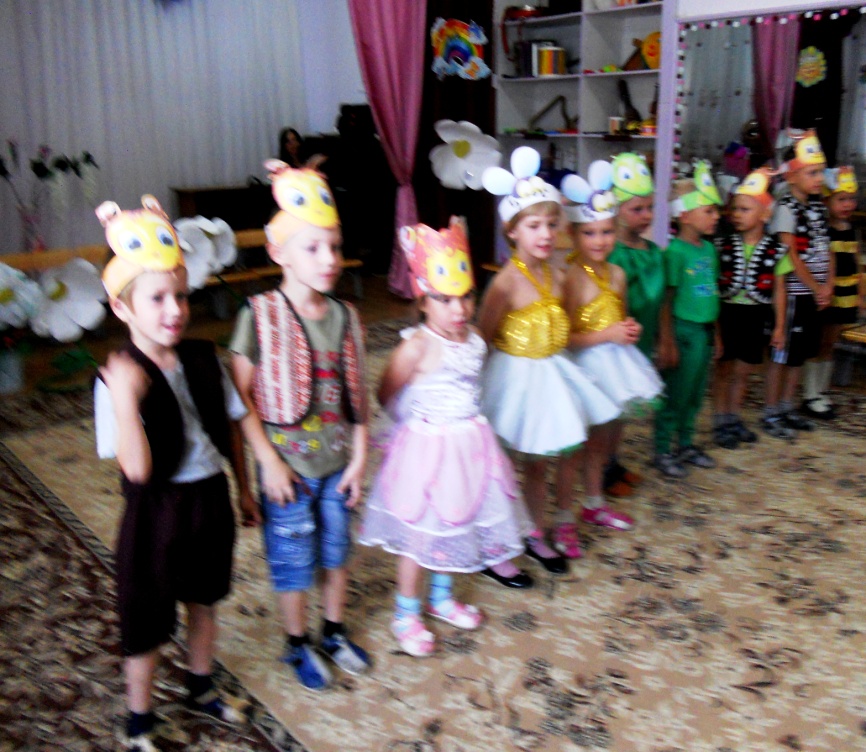 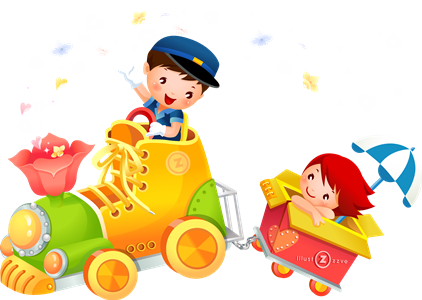 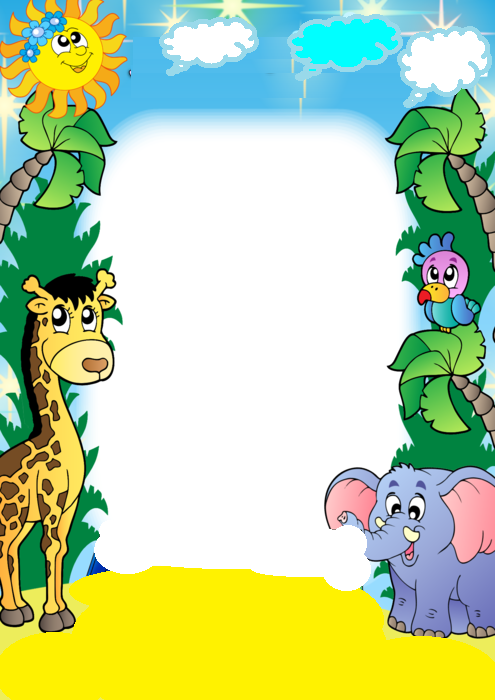 Экскурсии
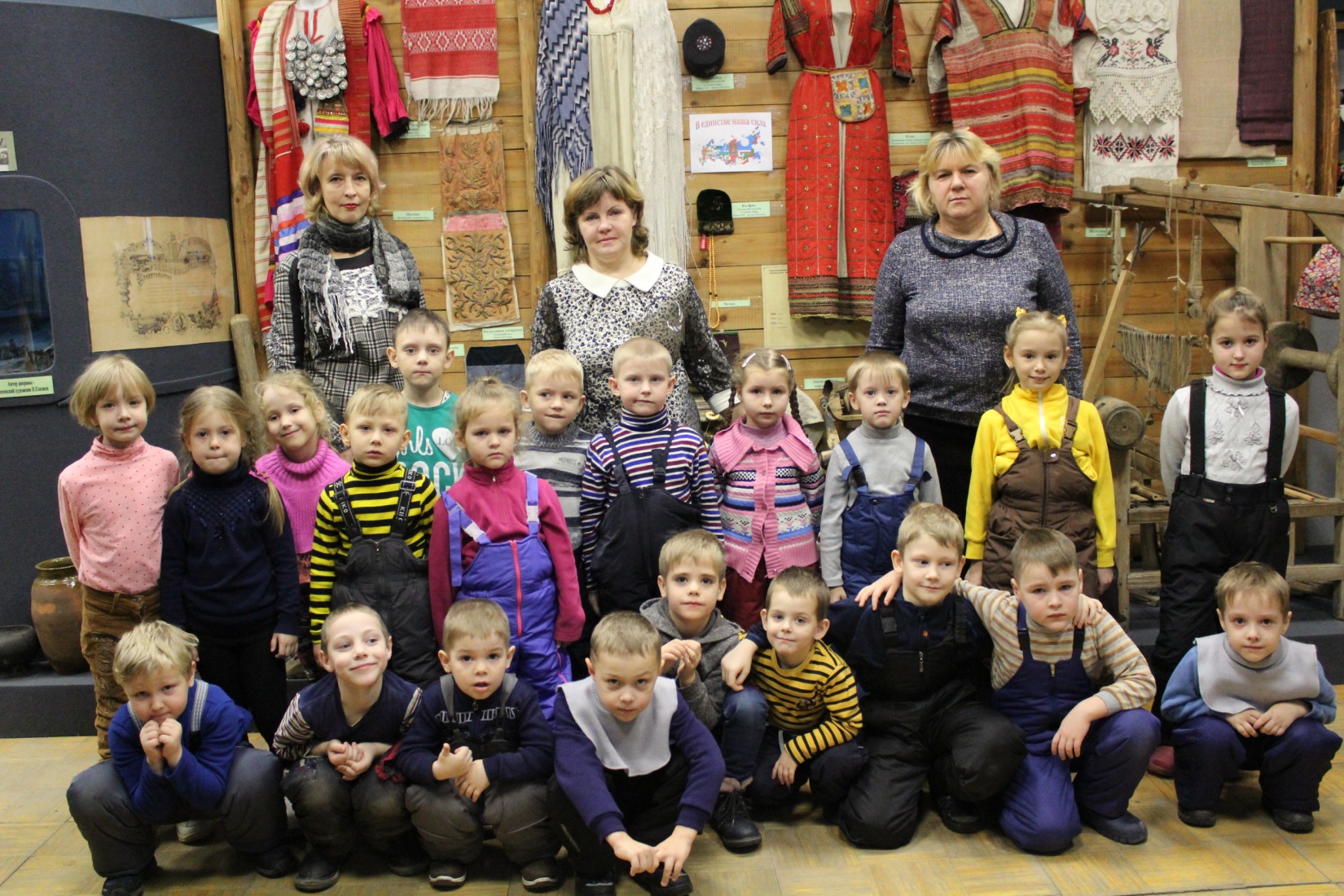 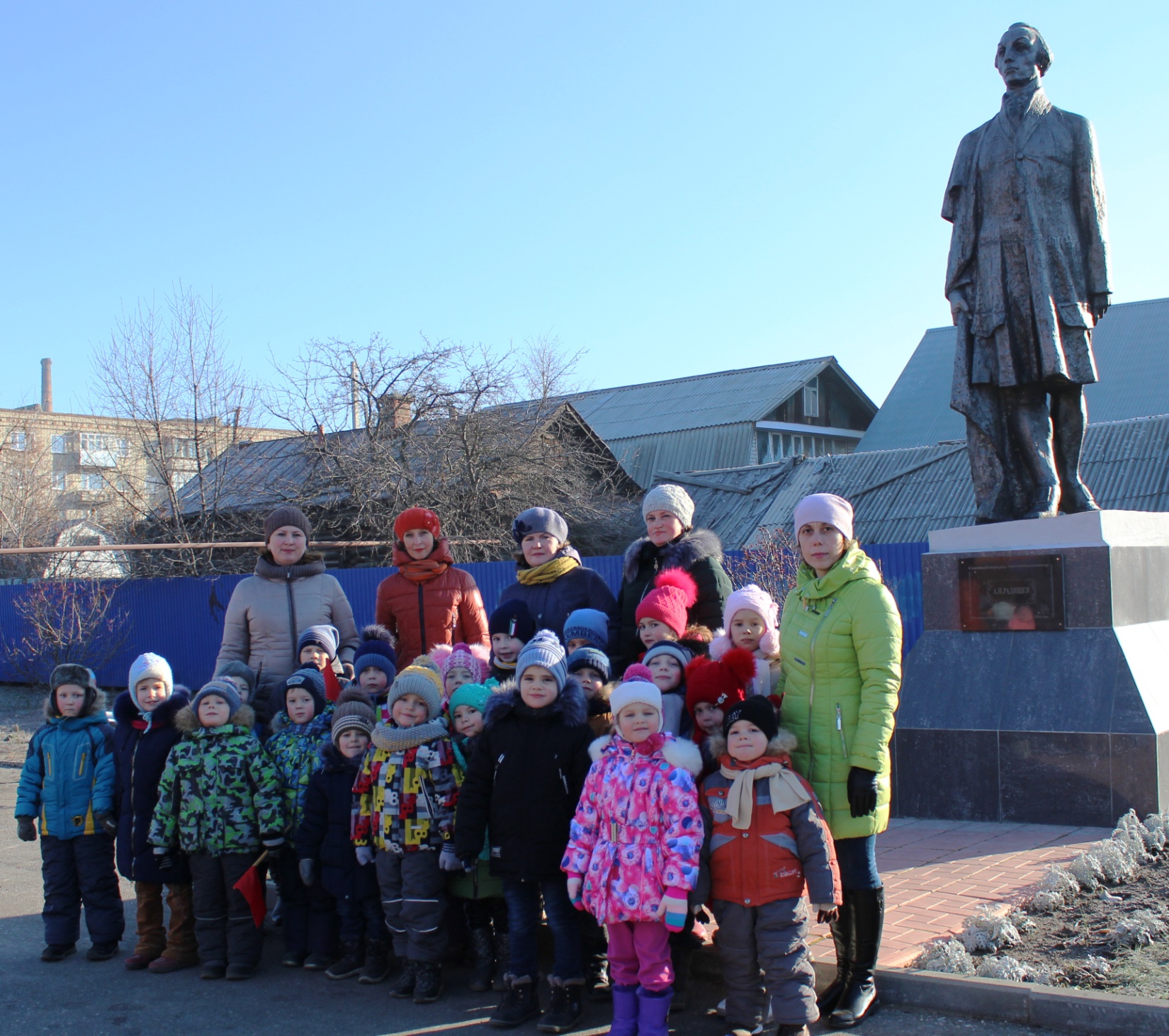 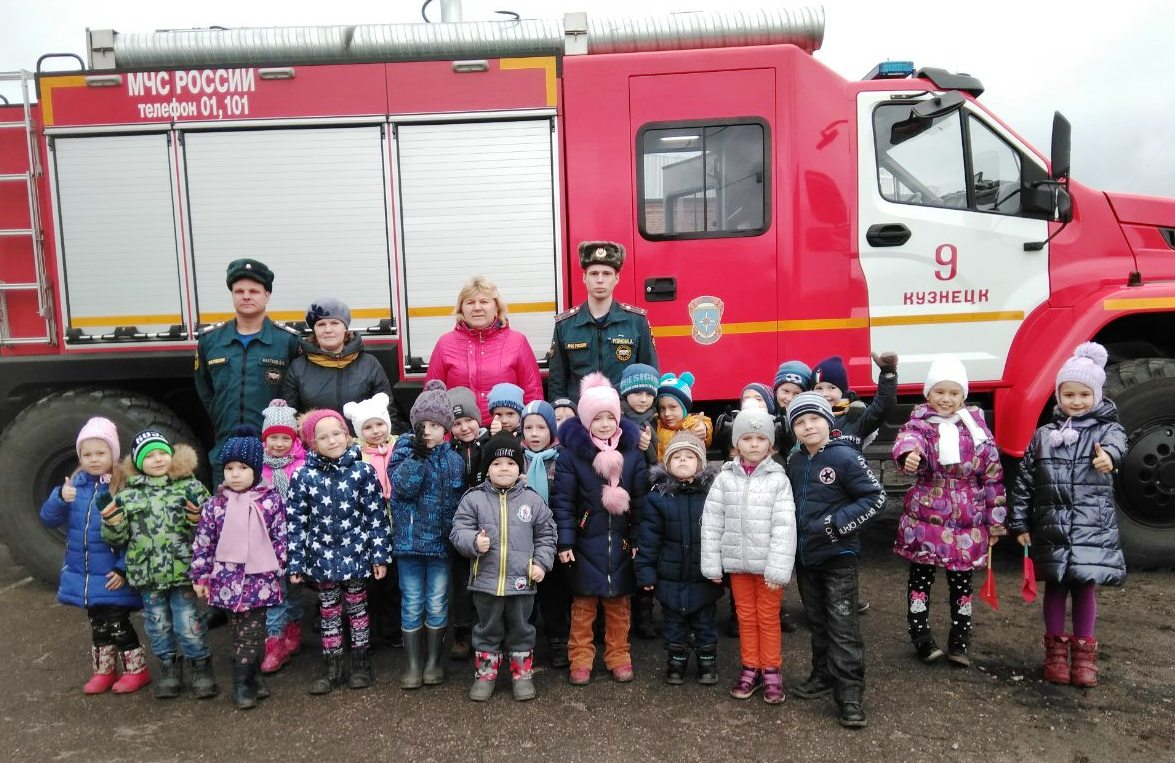 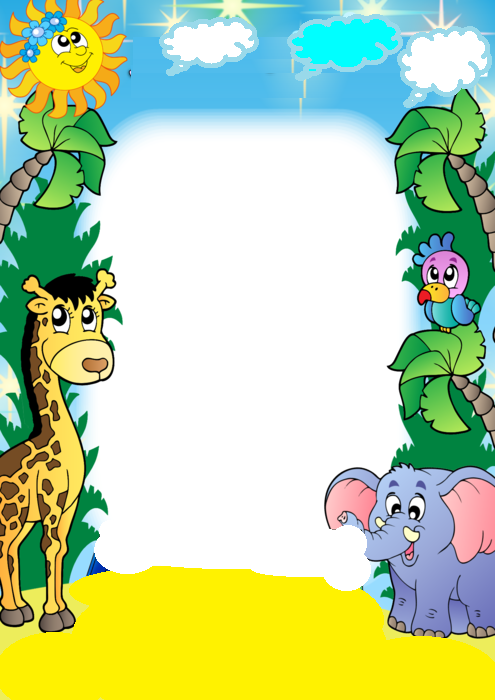 Ток шоу
«Жить здорово»
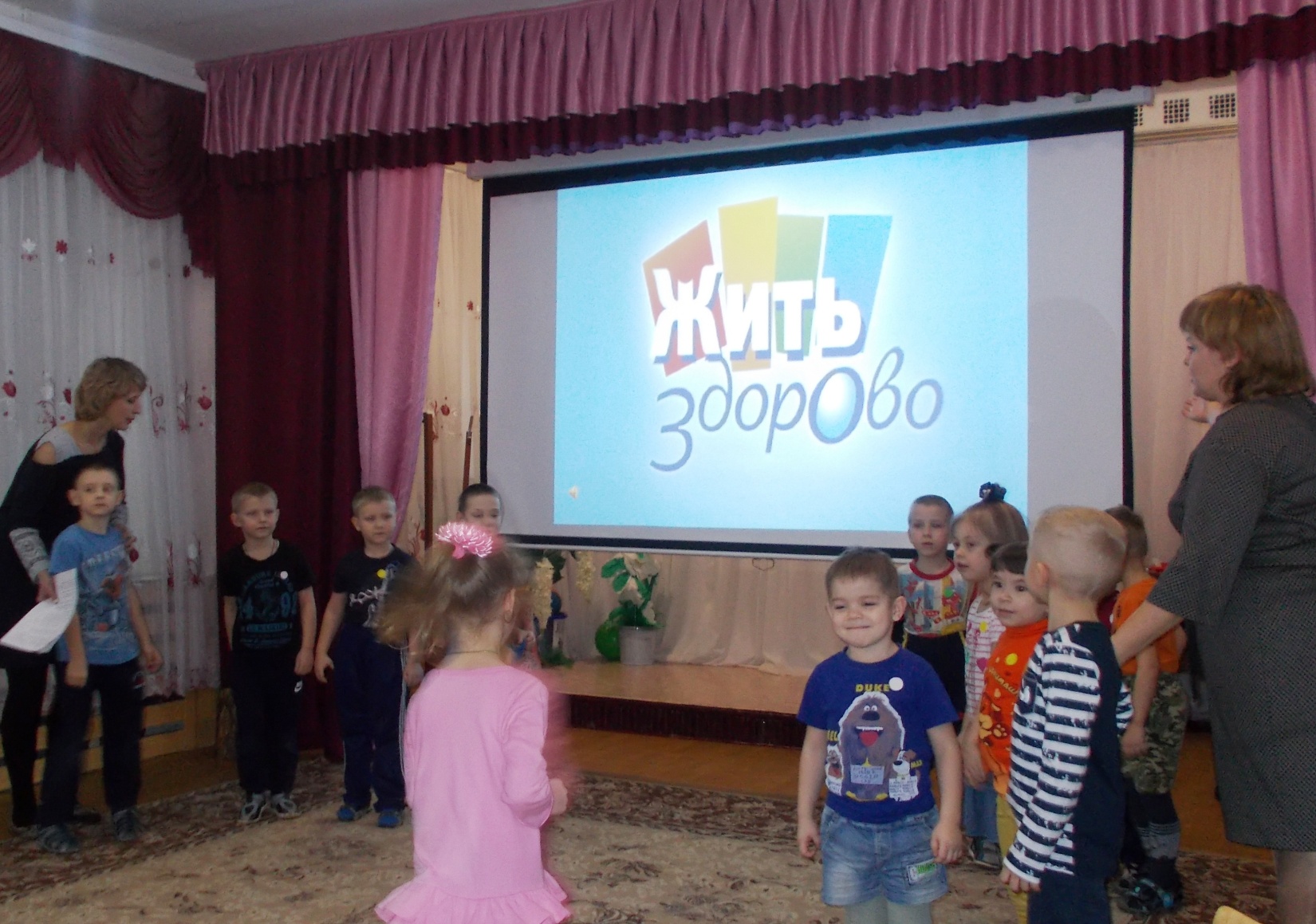 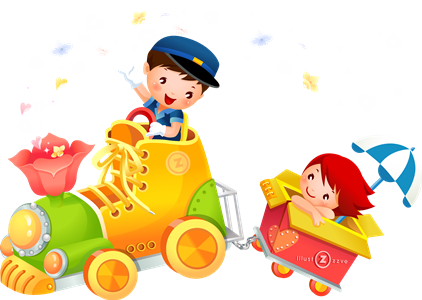 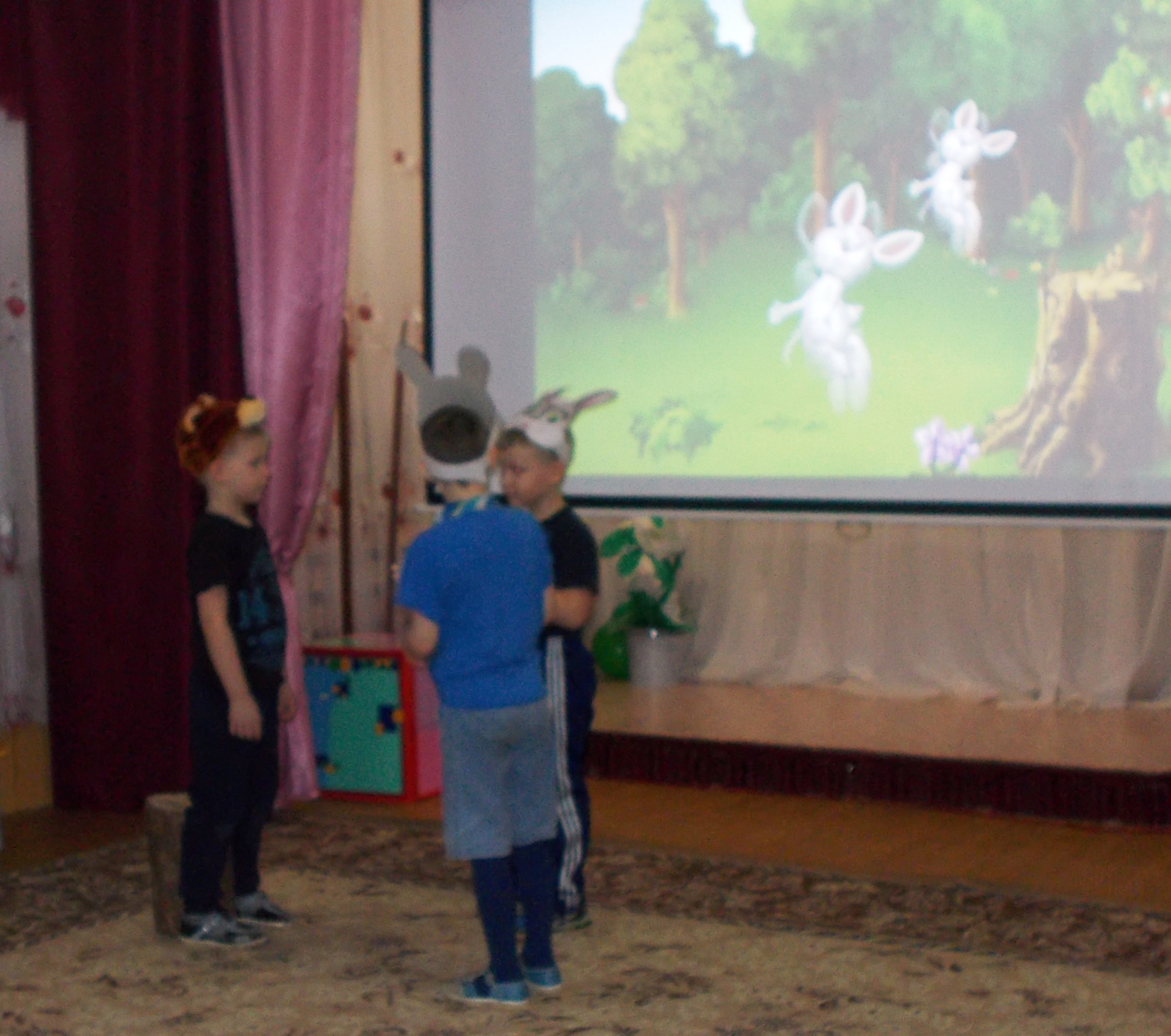 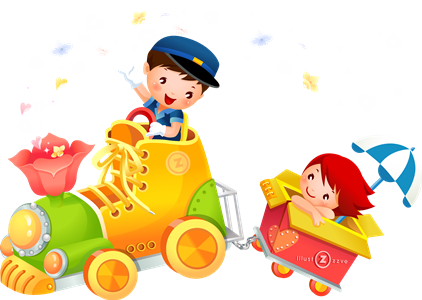 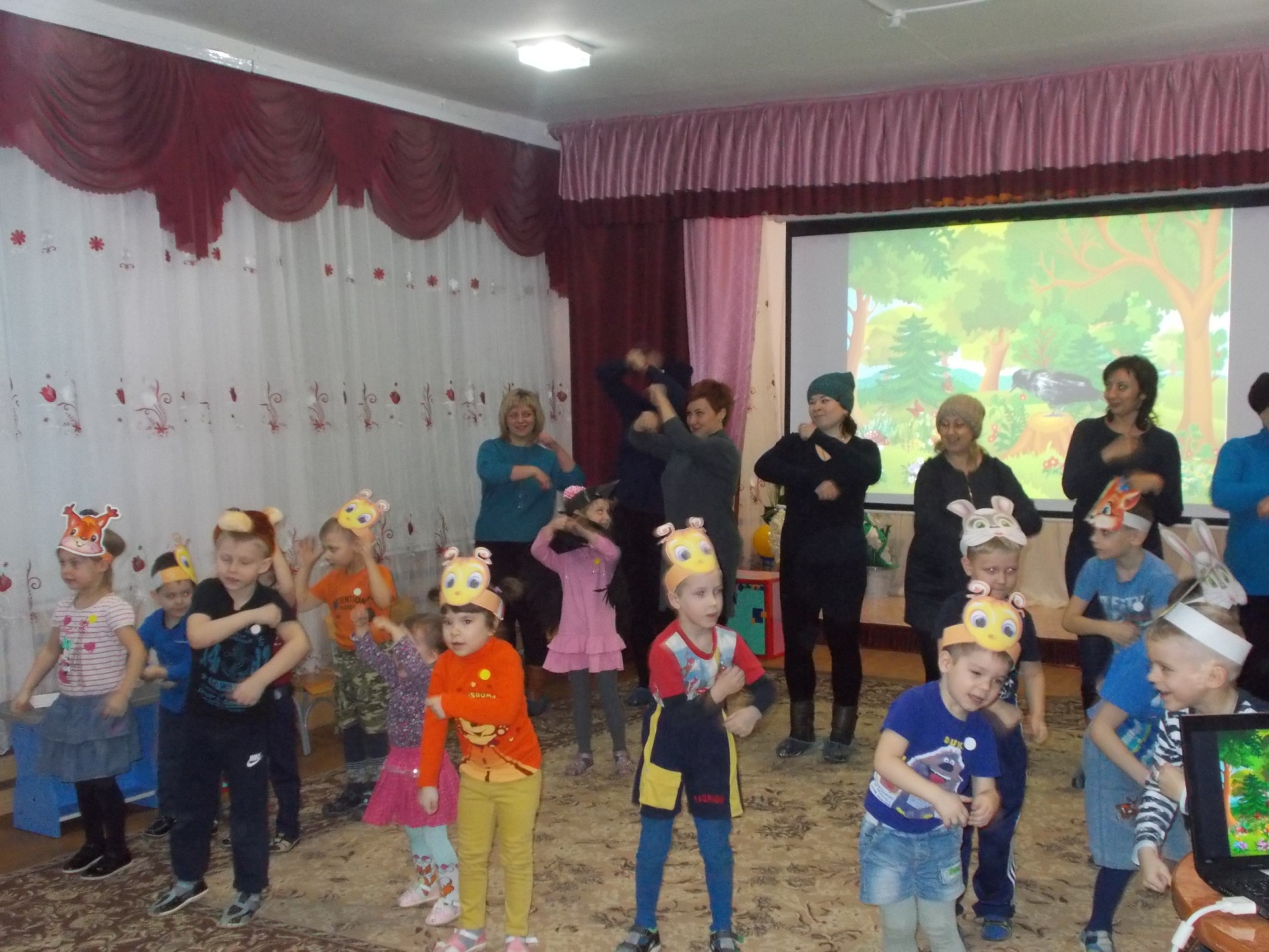 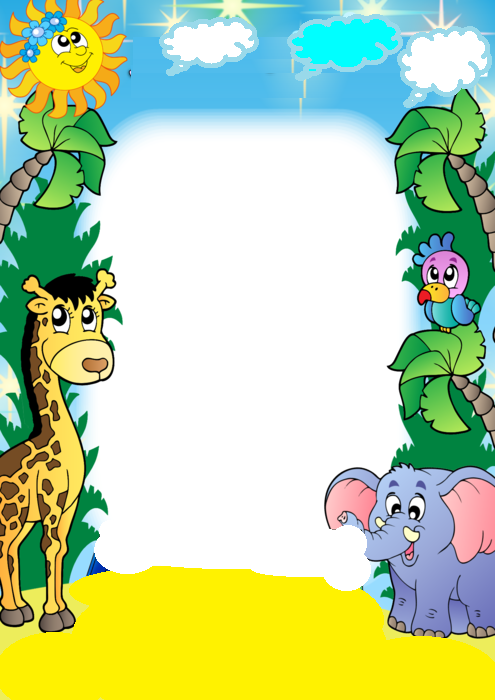 Музыкальная  сказка
«Пых»
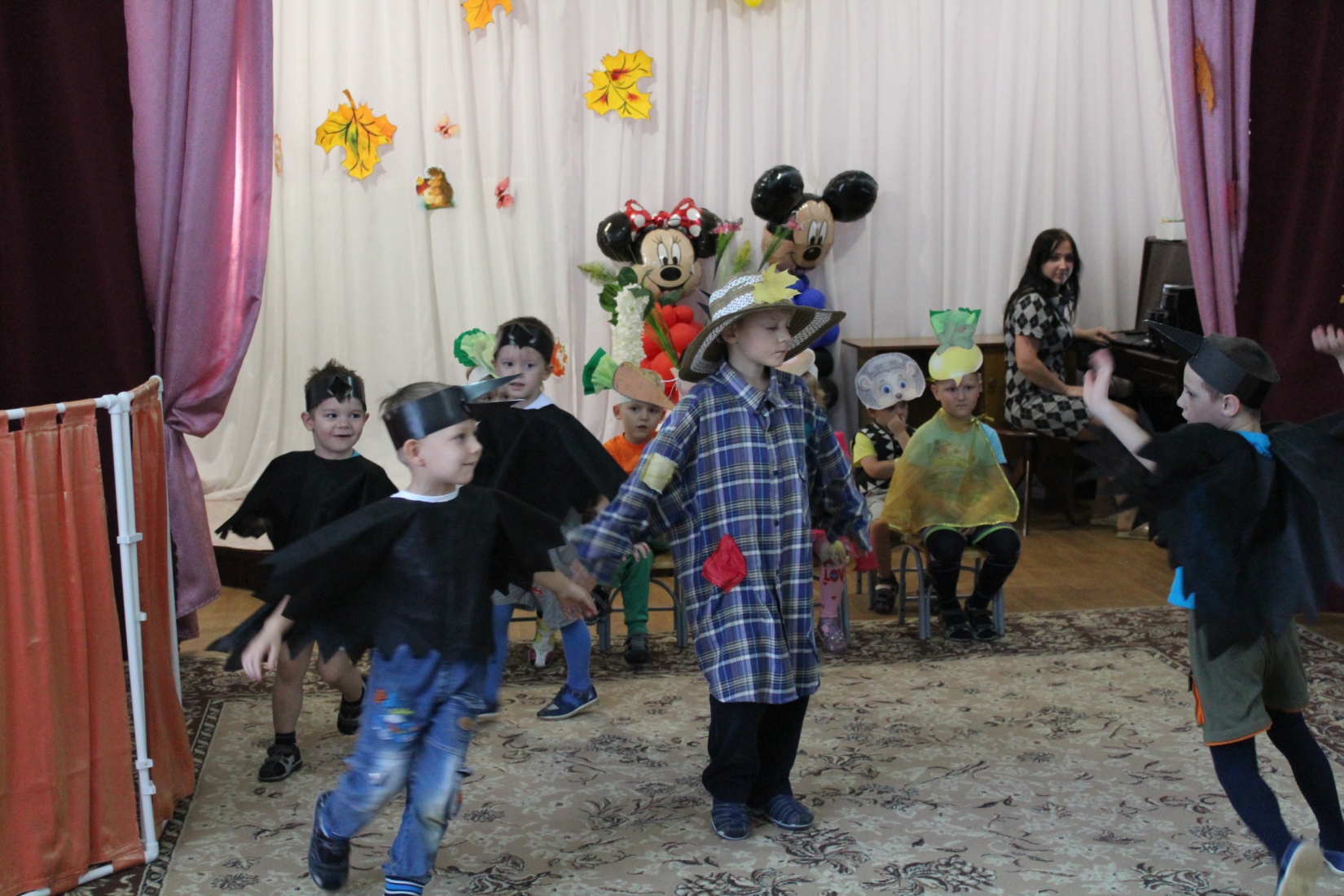 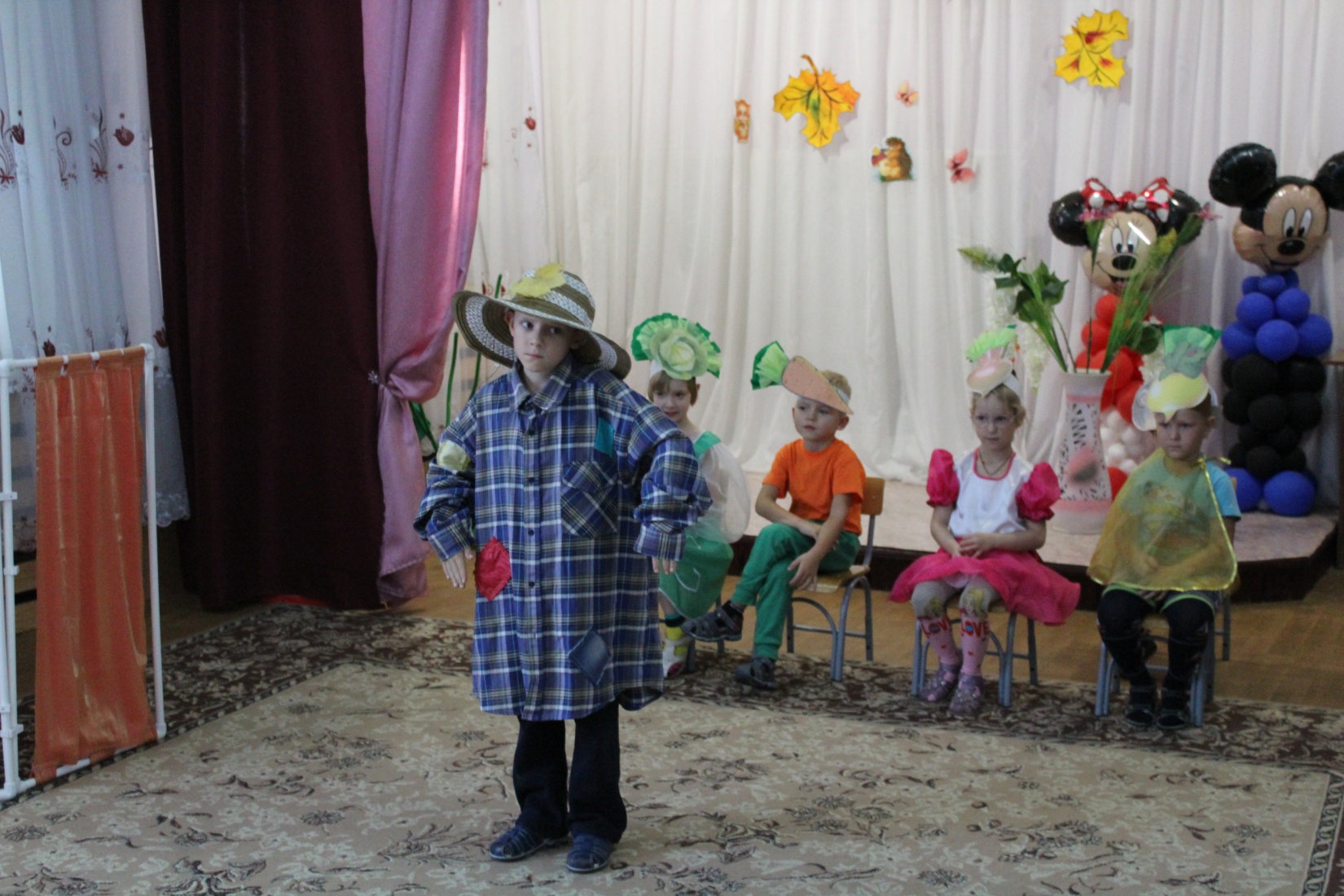 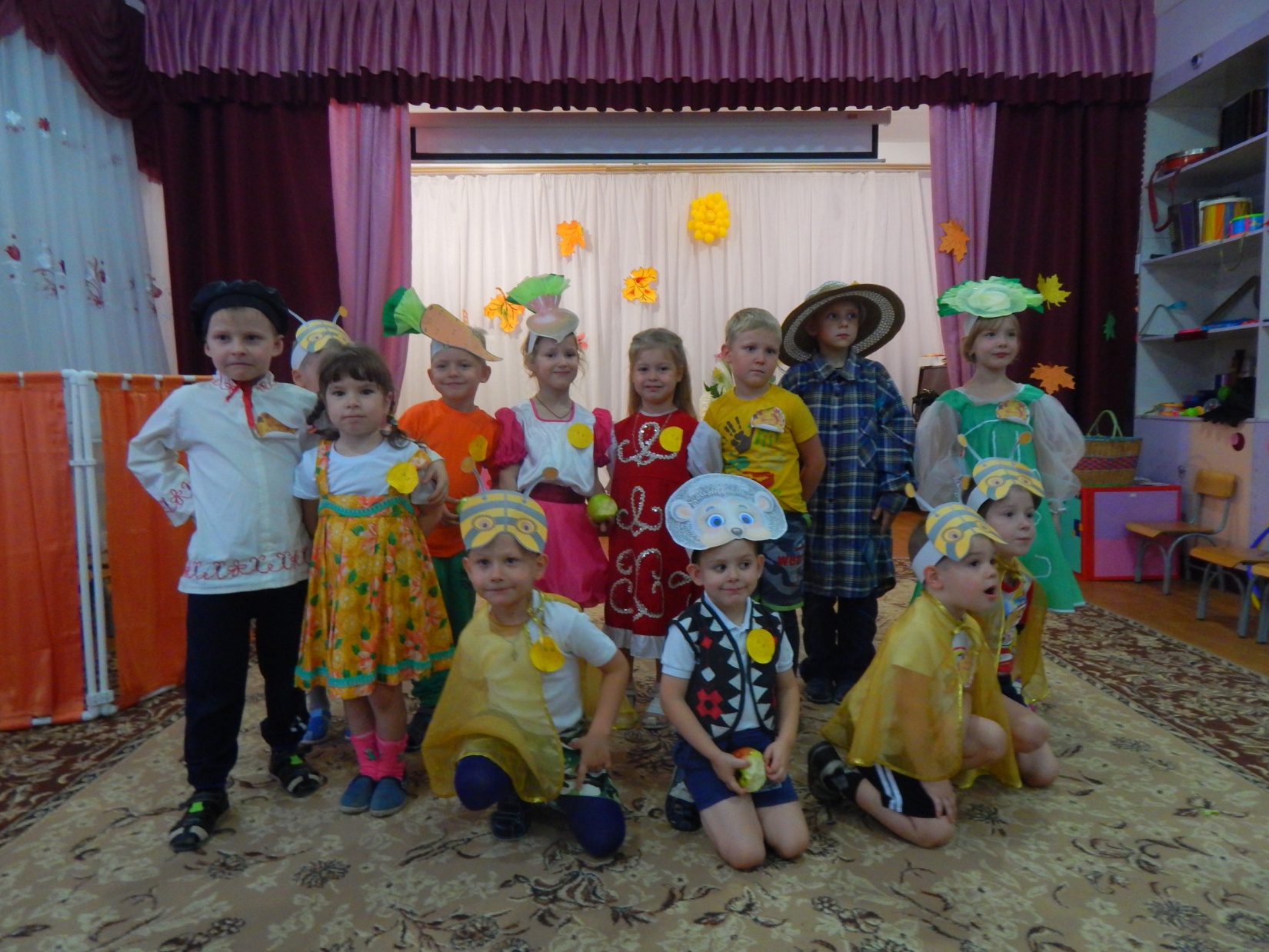 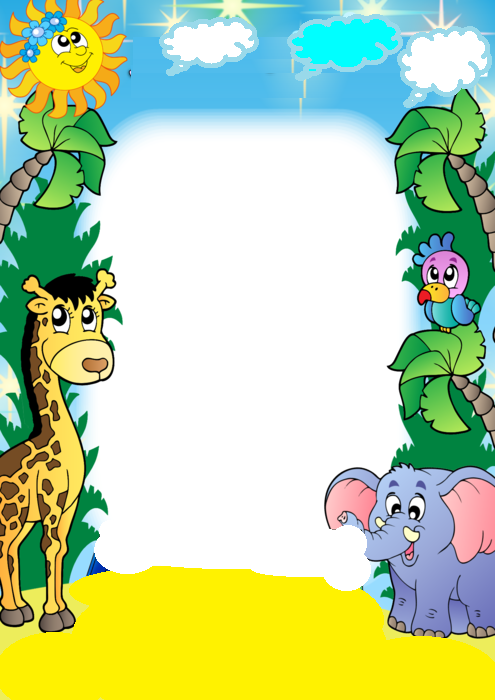 развлечение
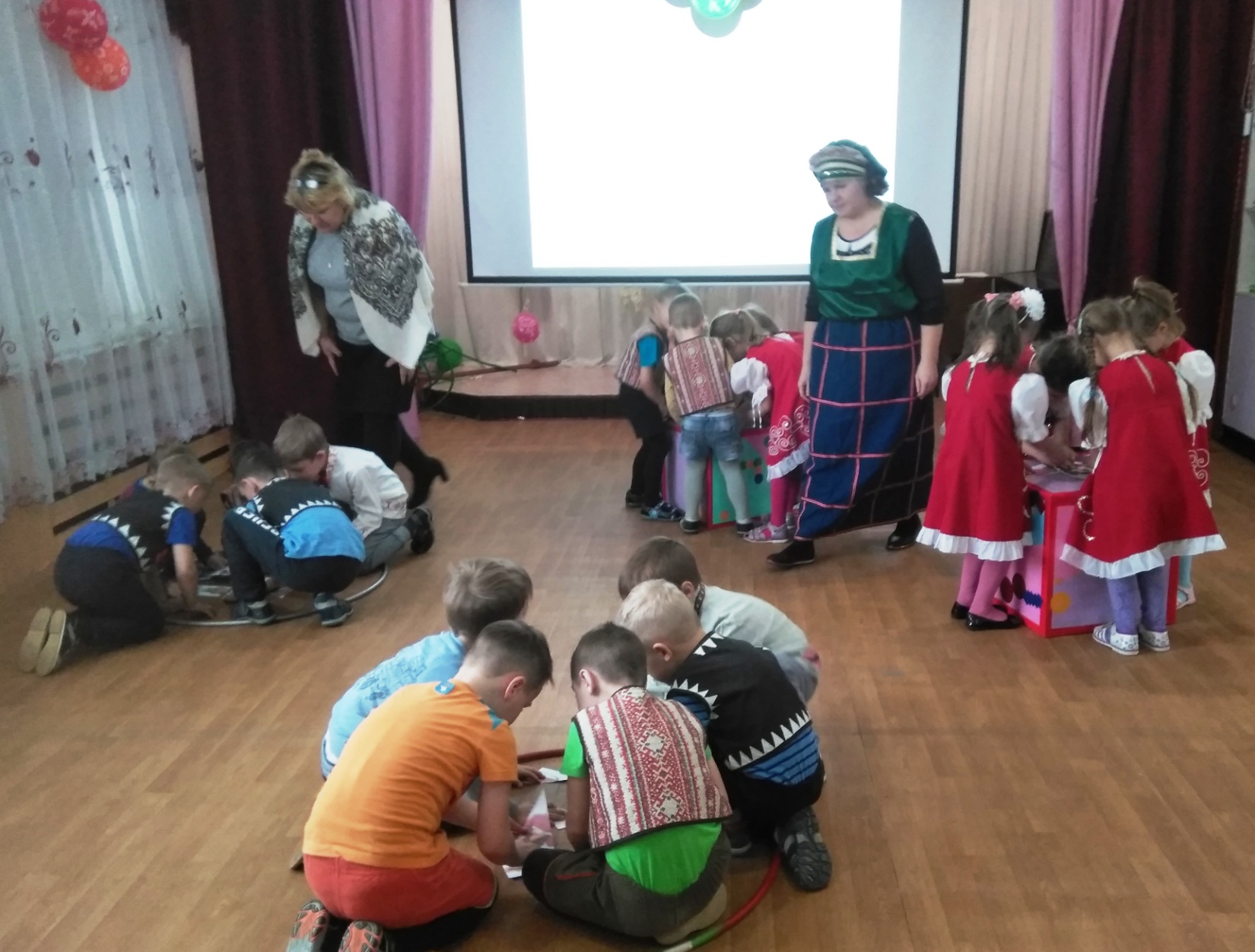 «Народы
 Пензенской
 области»
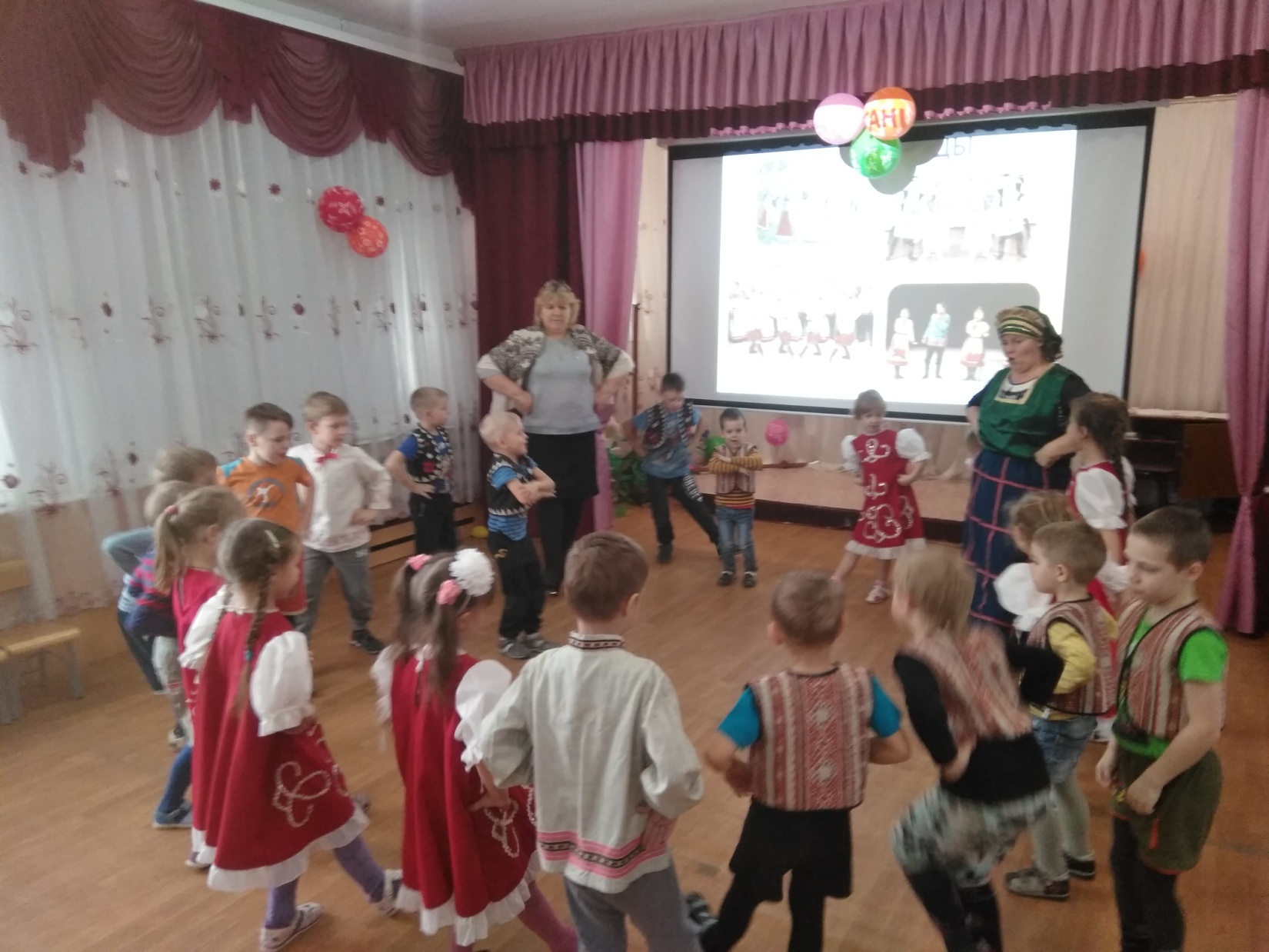 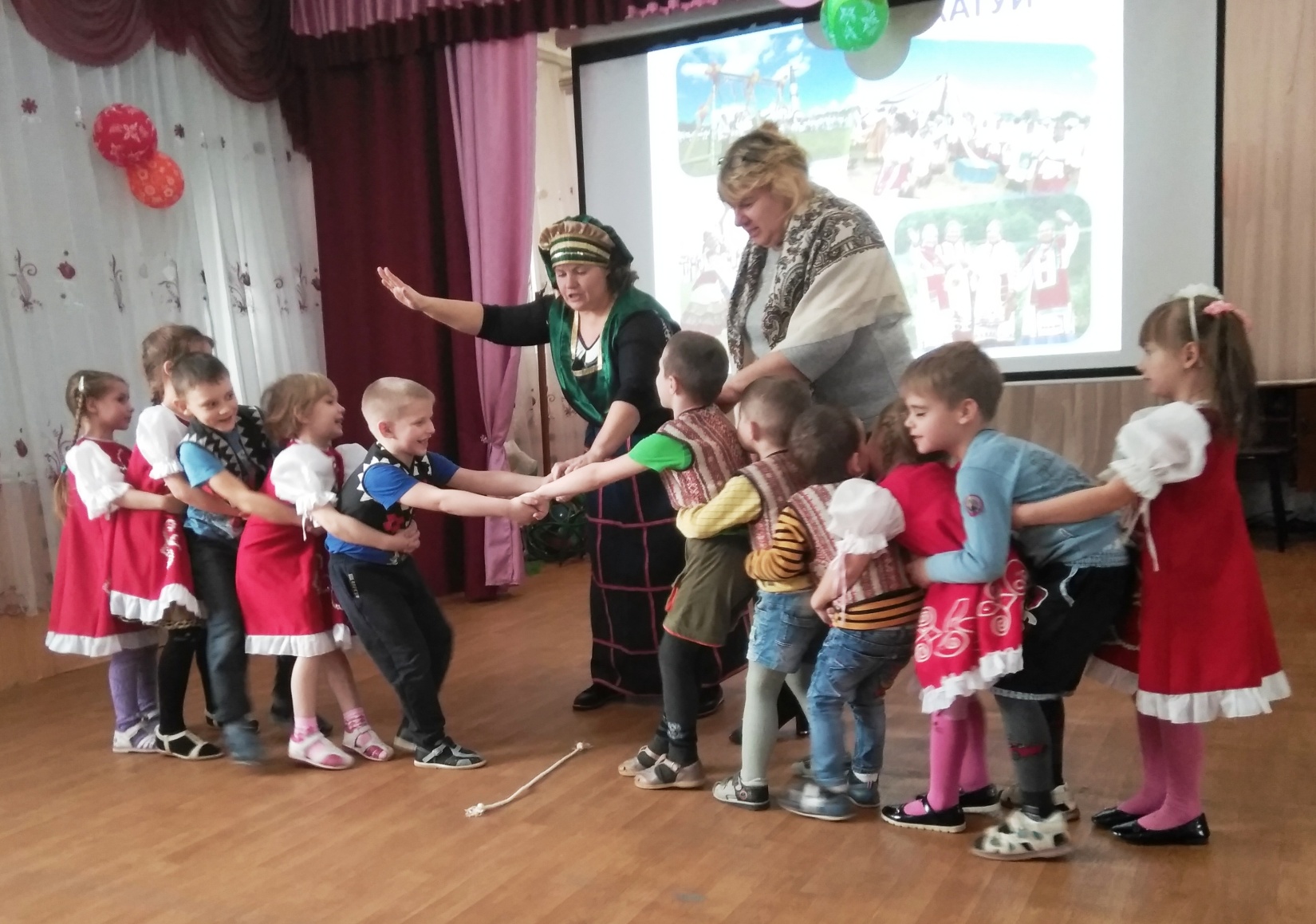 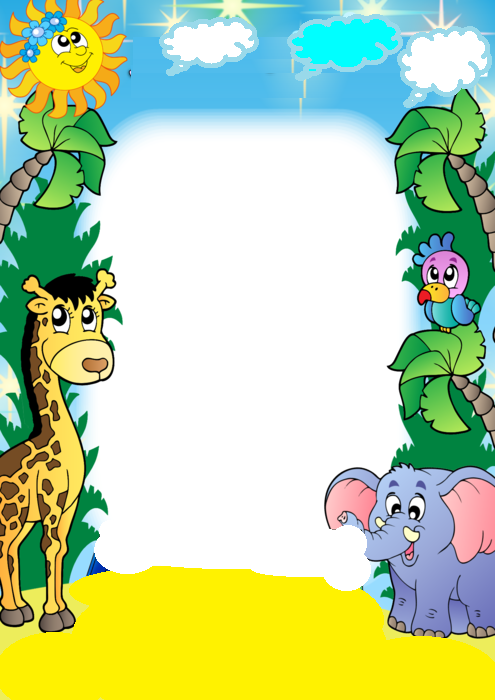 развлечение
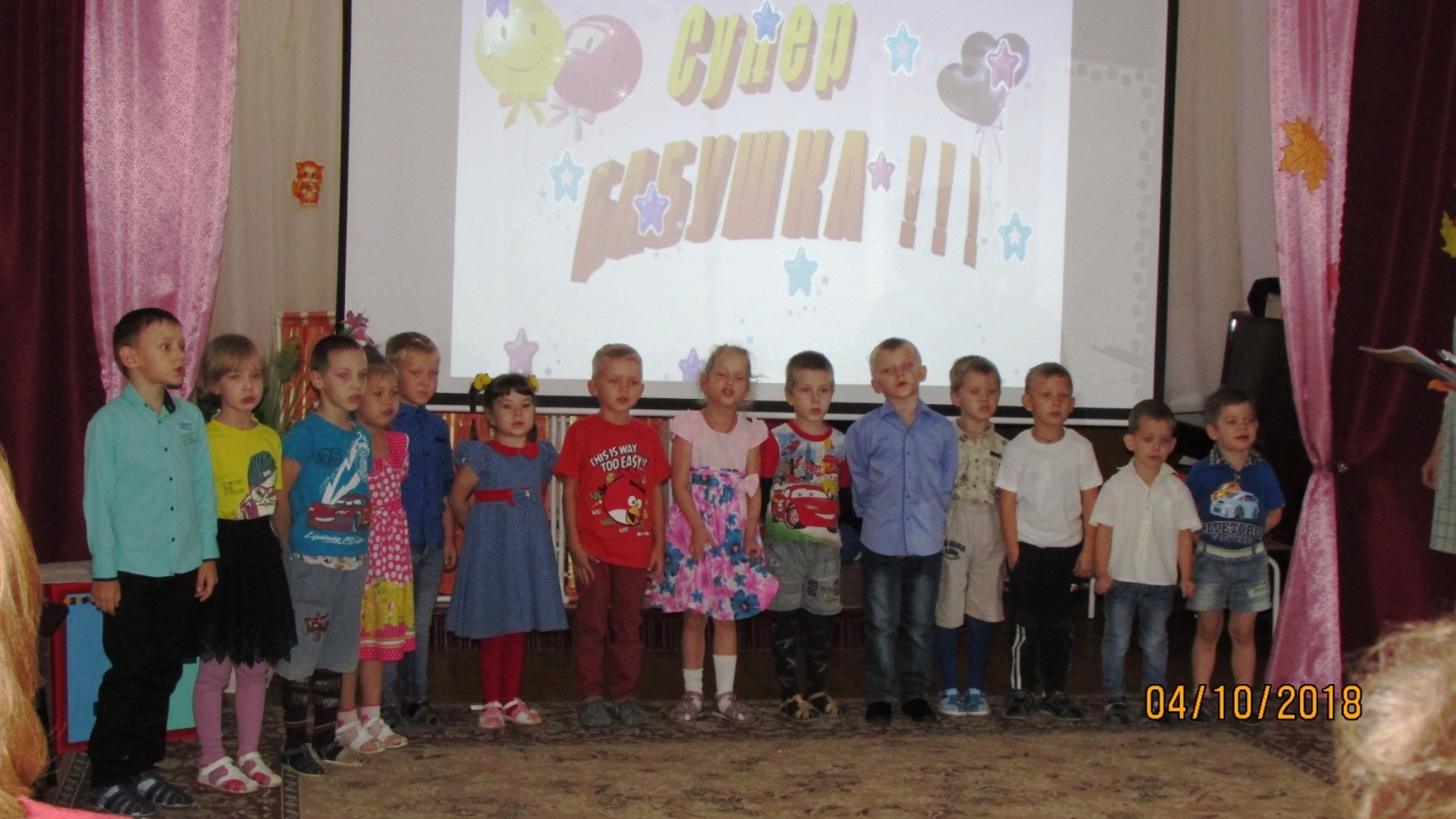 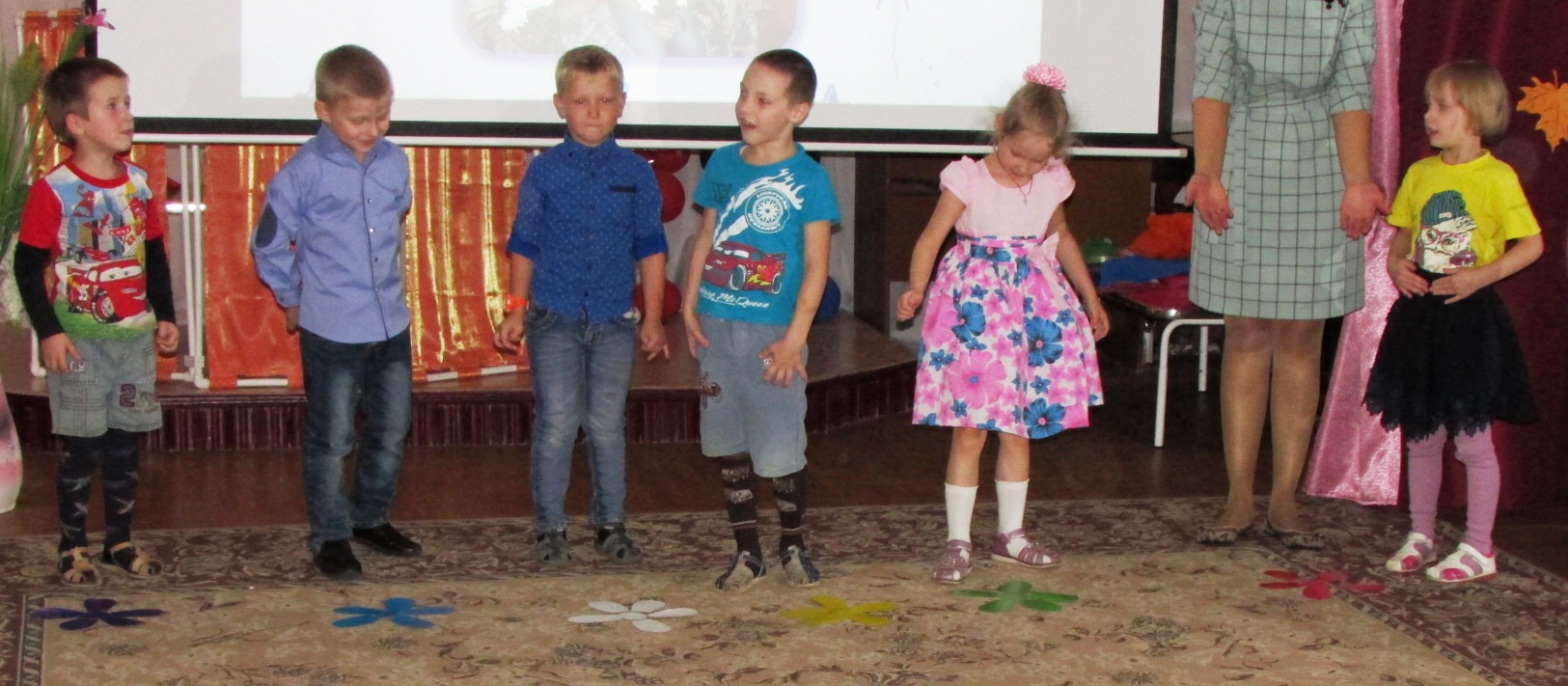 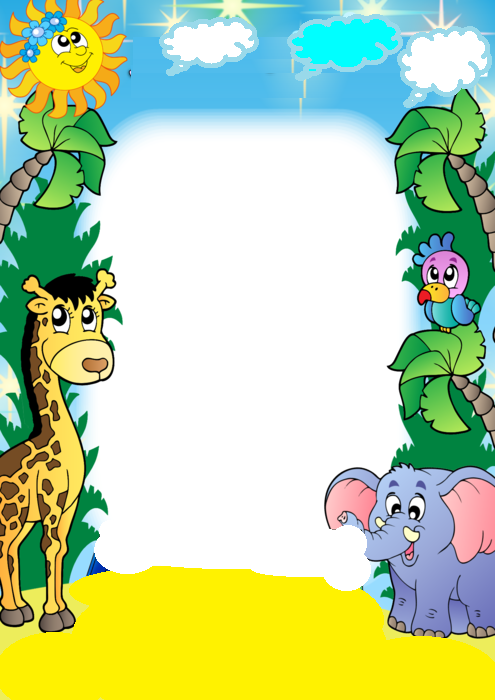 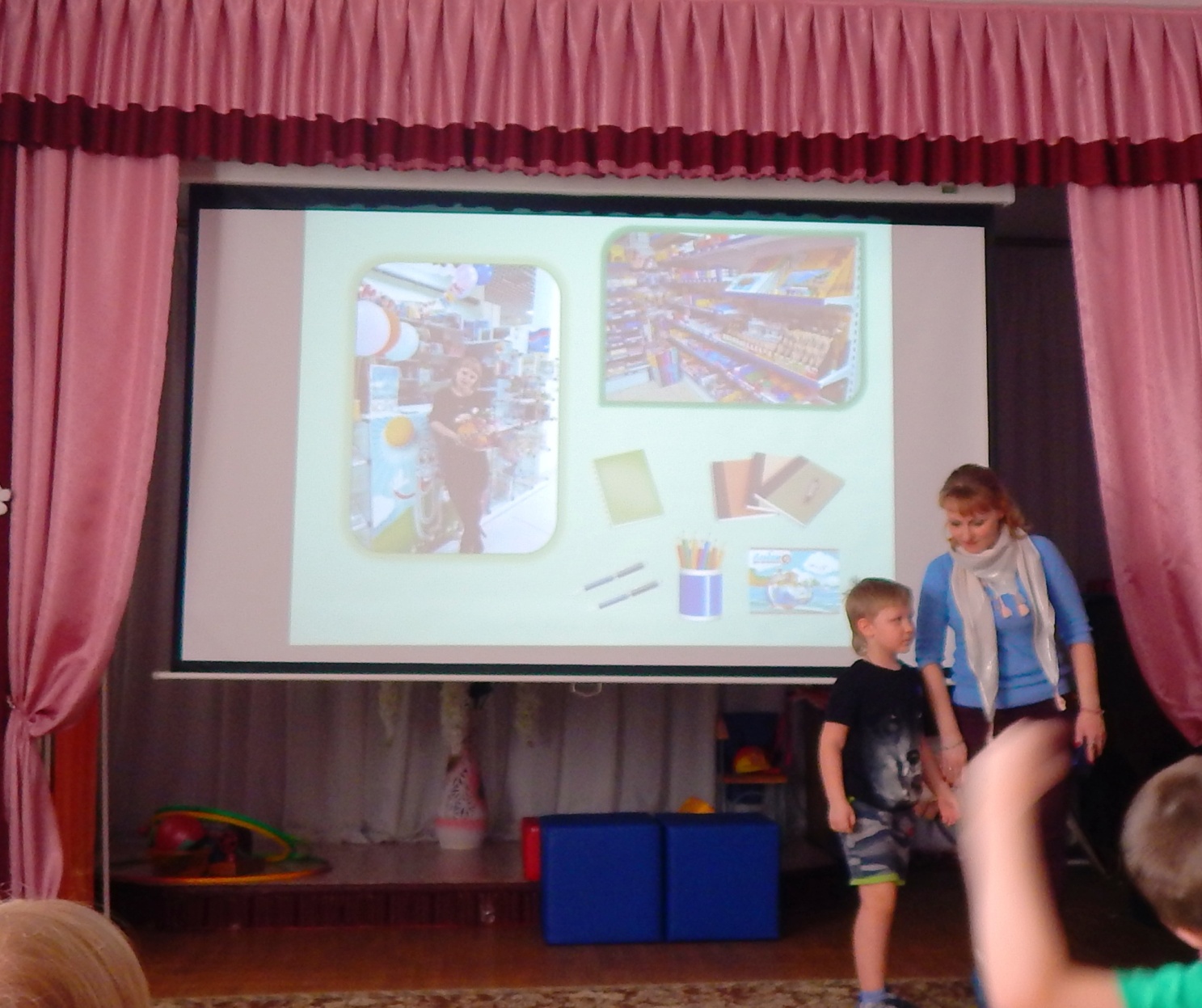 викторина
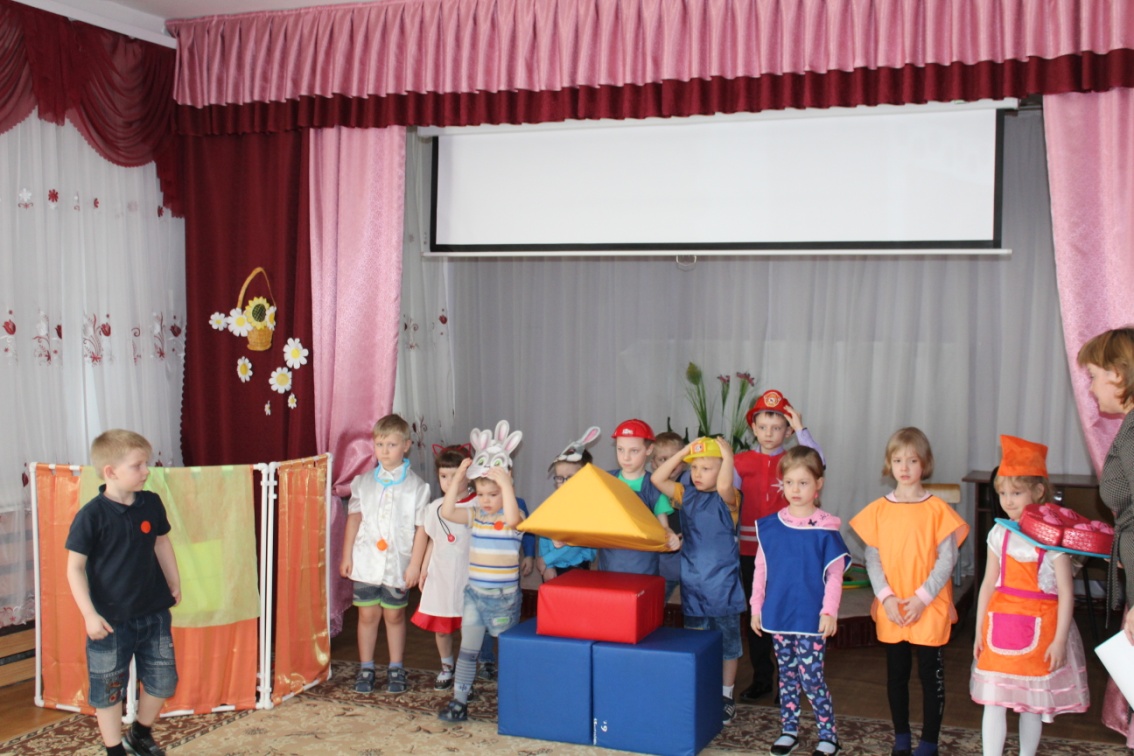 «Все профессии
 важны»
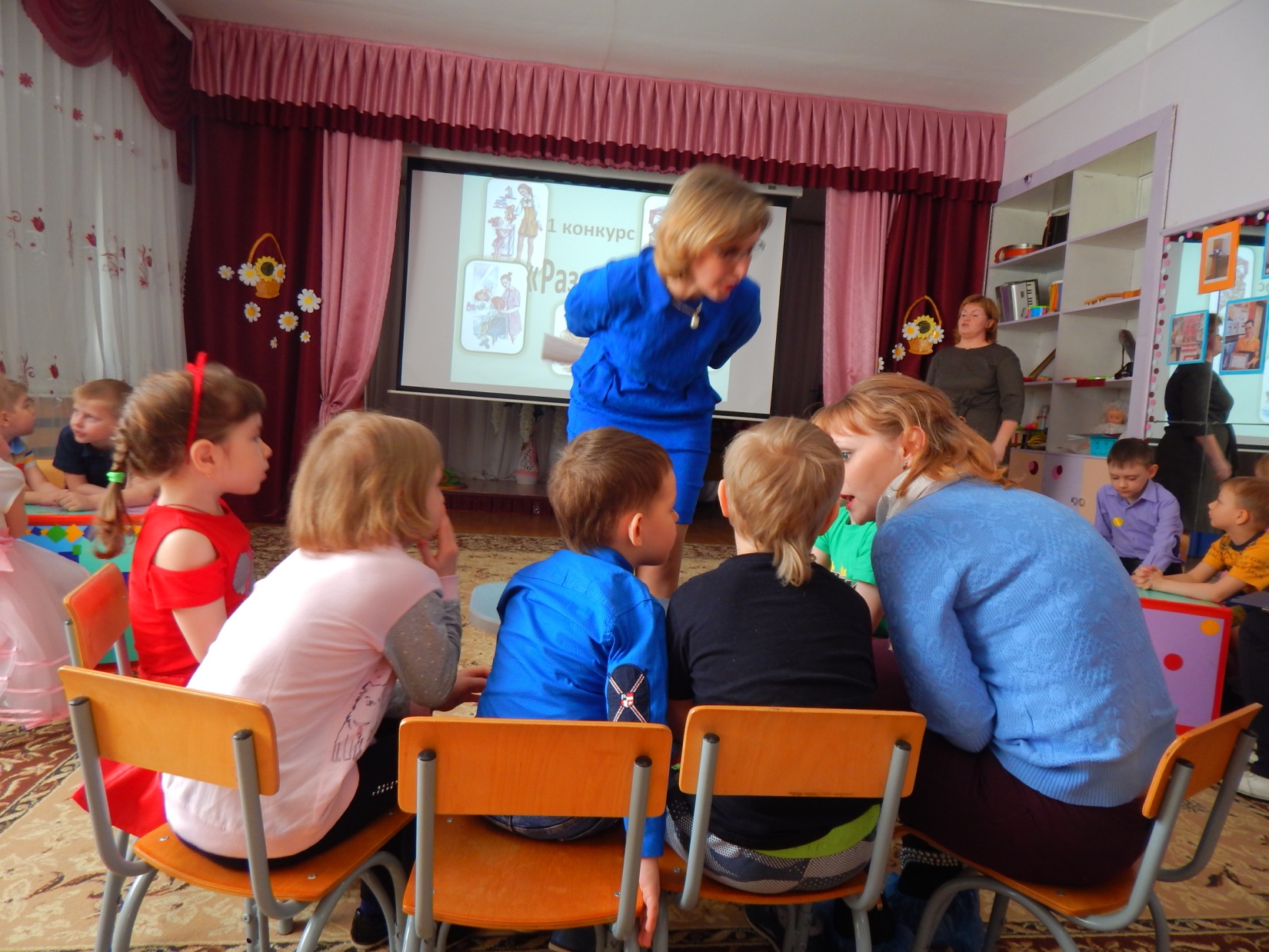 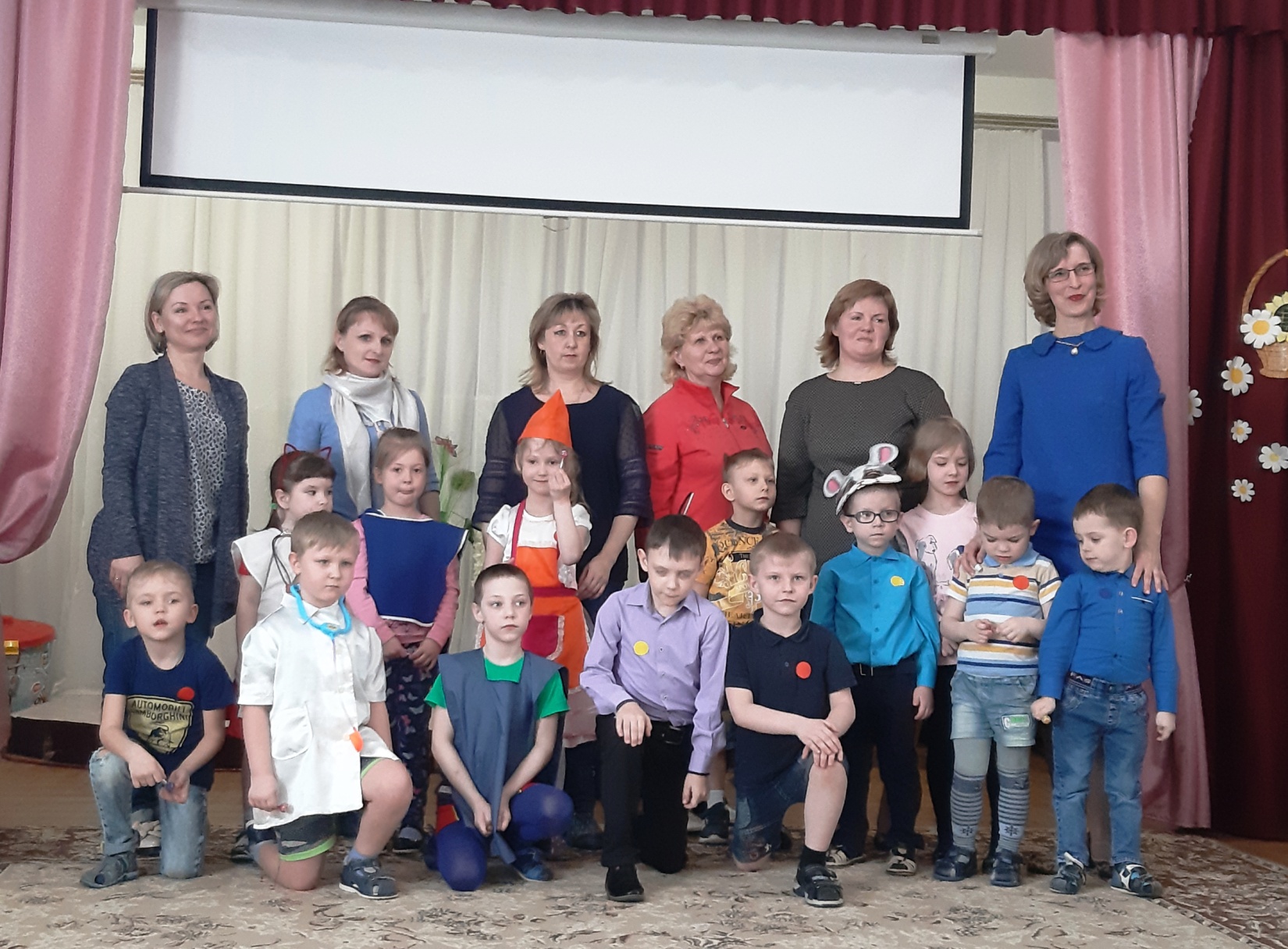 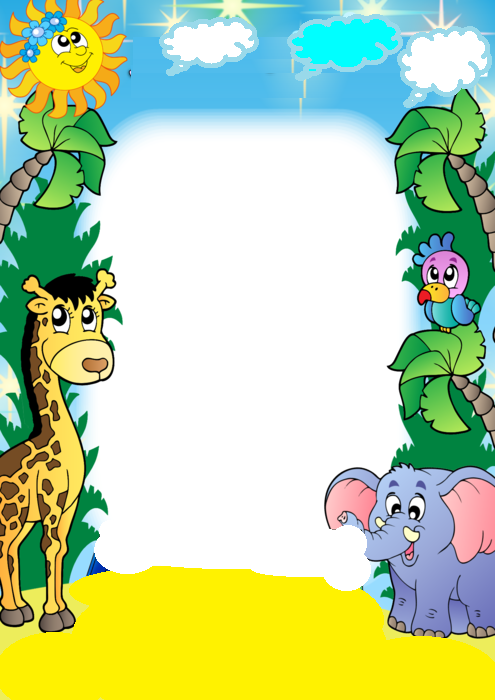 Совместный труд
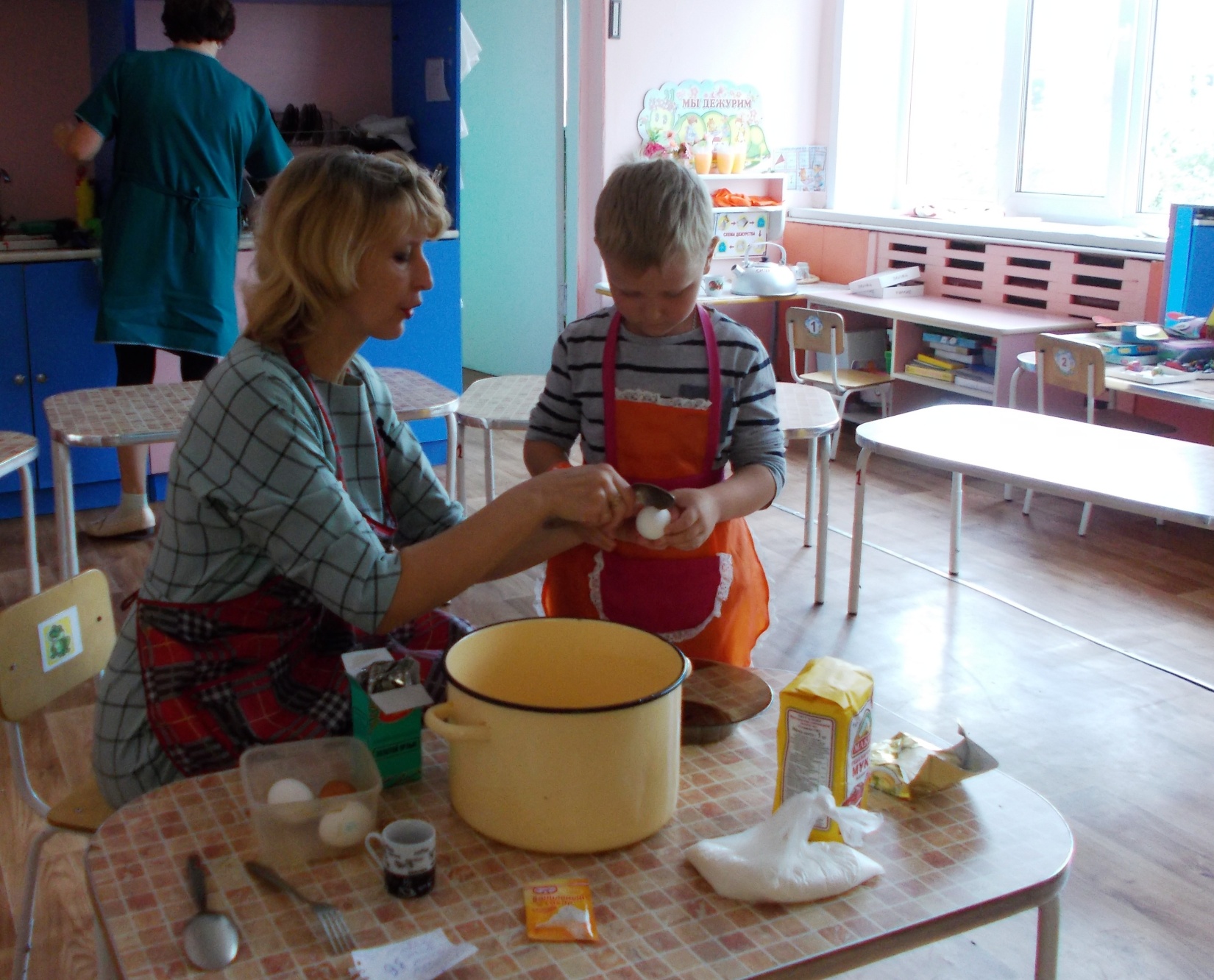 «Печенье 
     для 
бабушки»
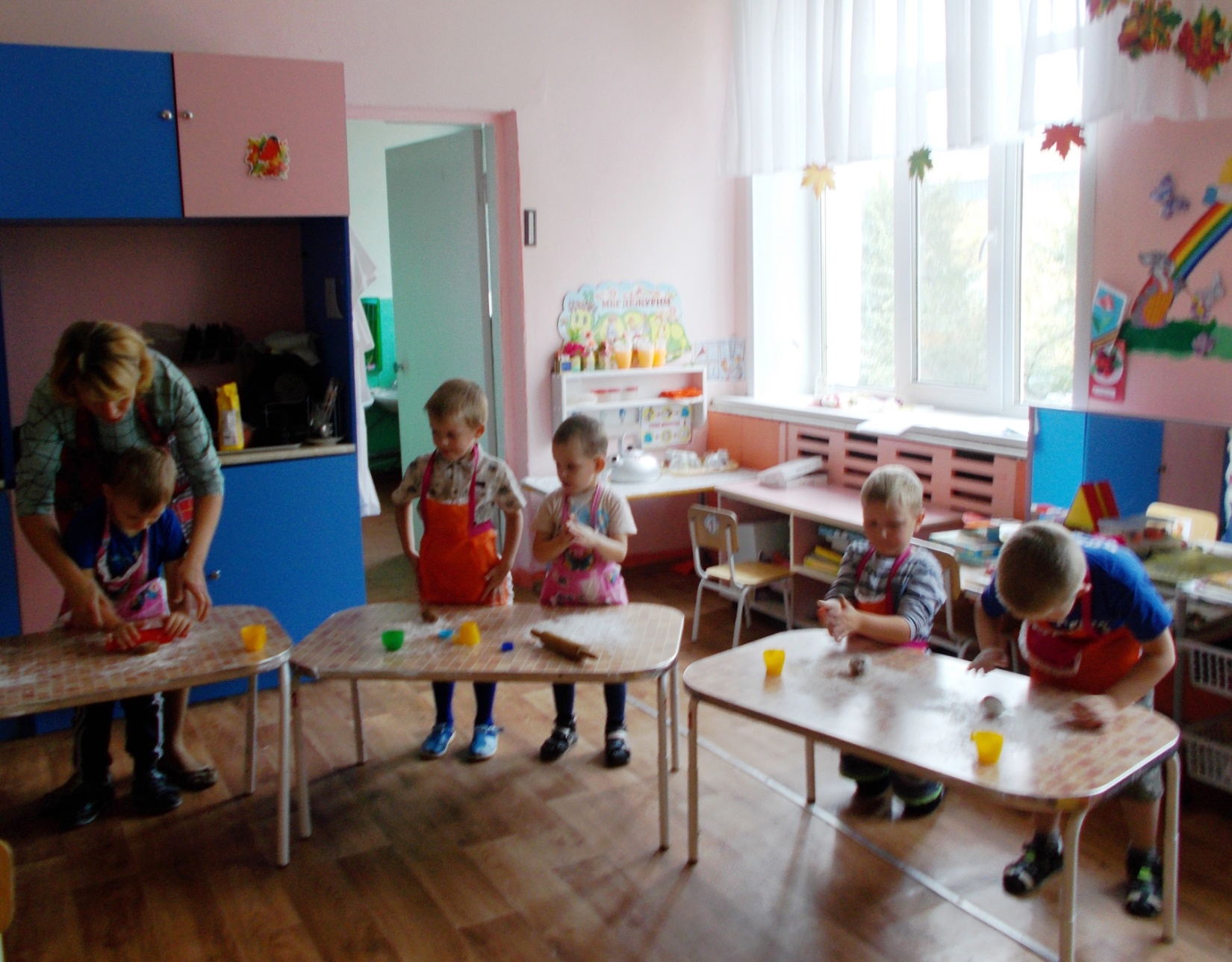 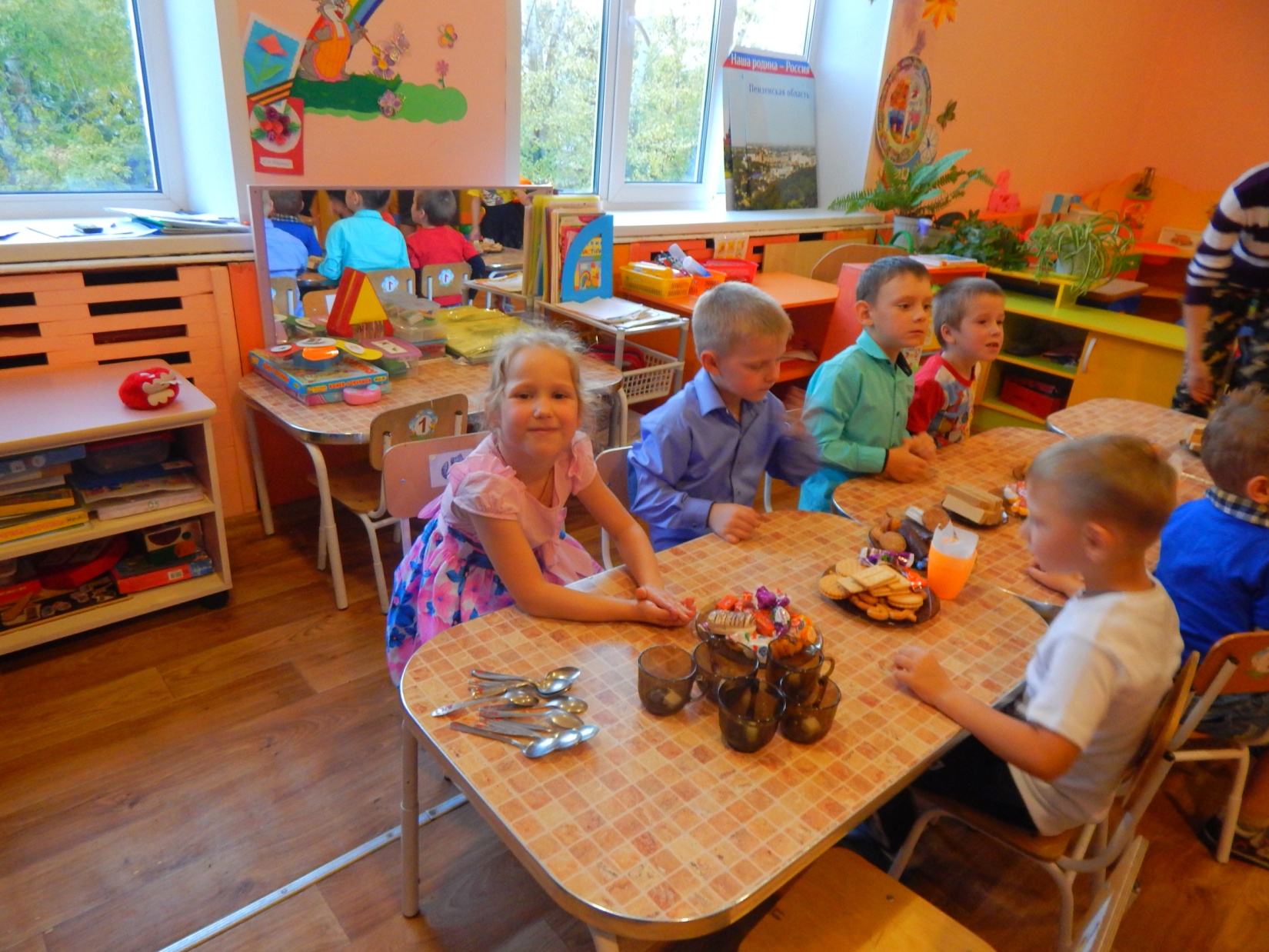 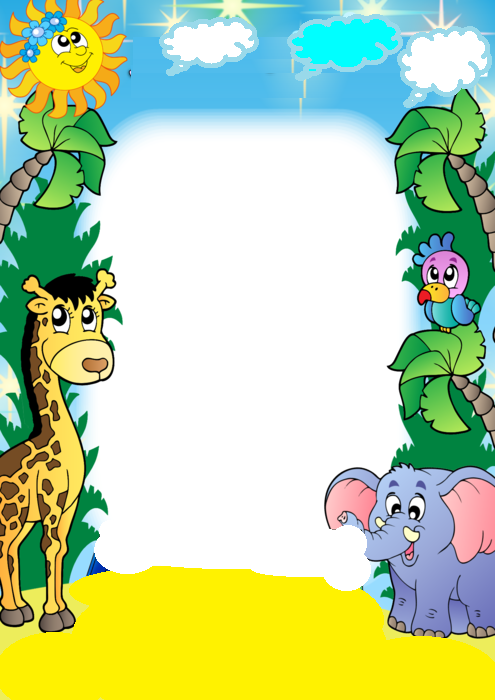 Совместное  мероприятие 
по     ЗОЖ
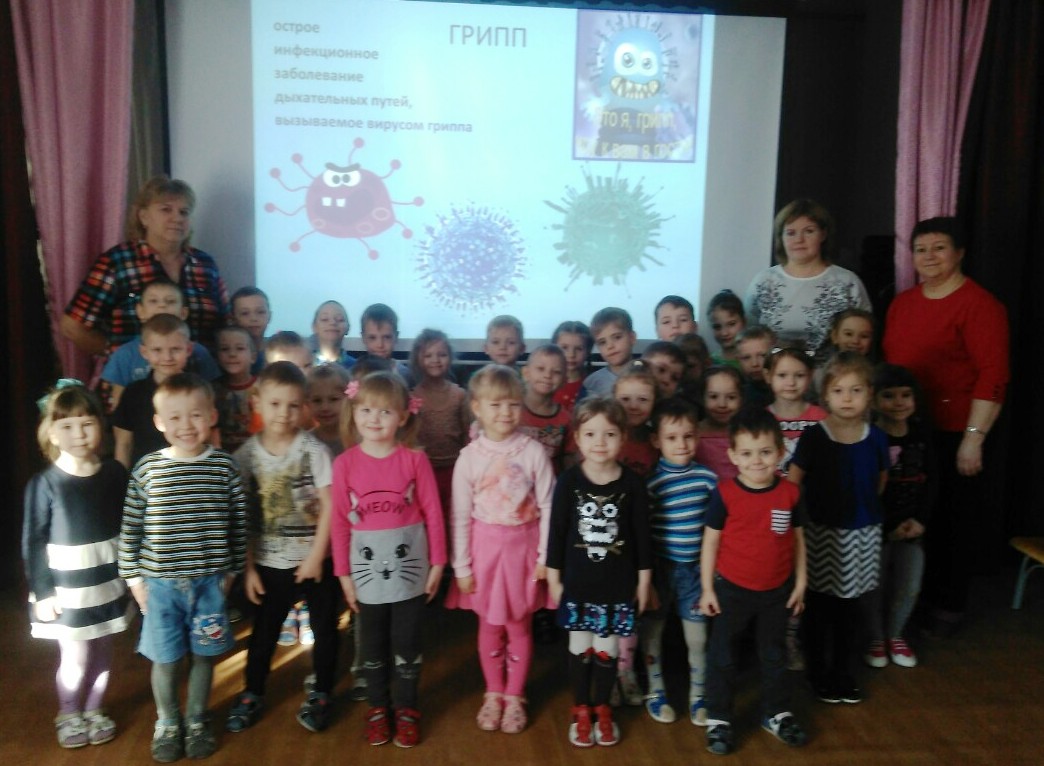 Совместное мероприятие 
«Свеча памяти»
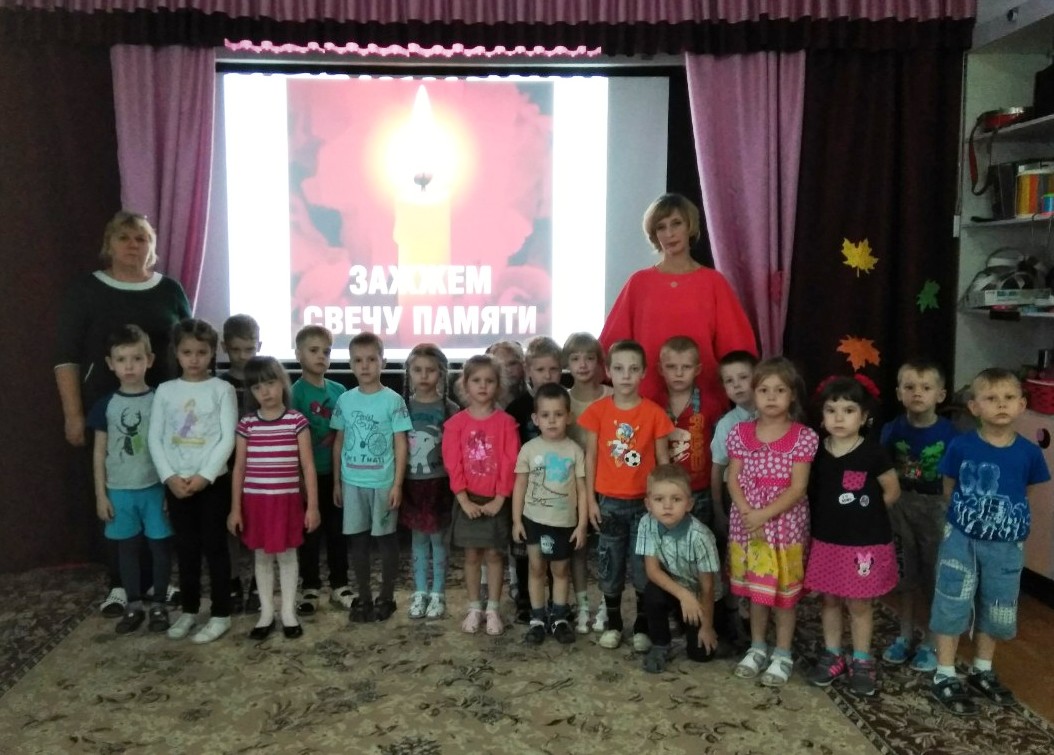 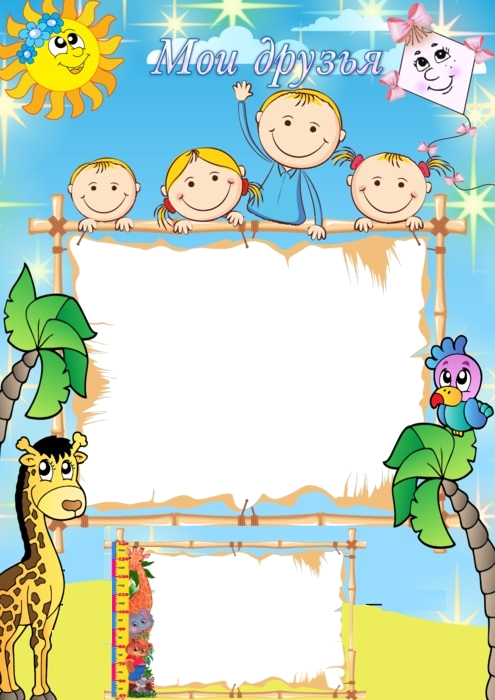 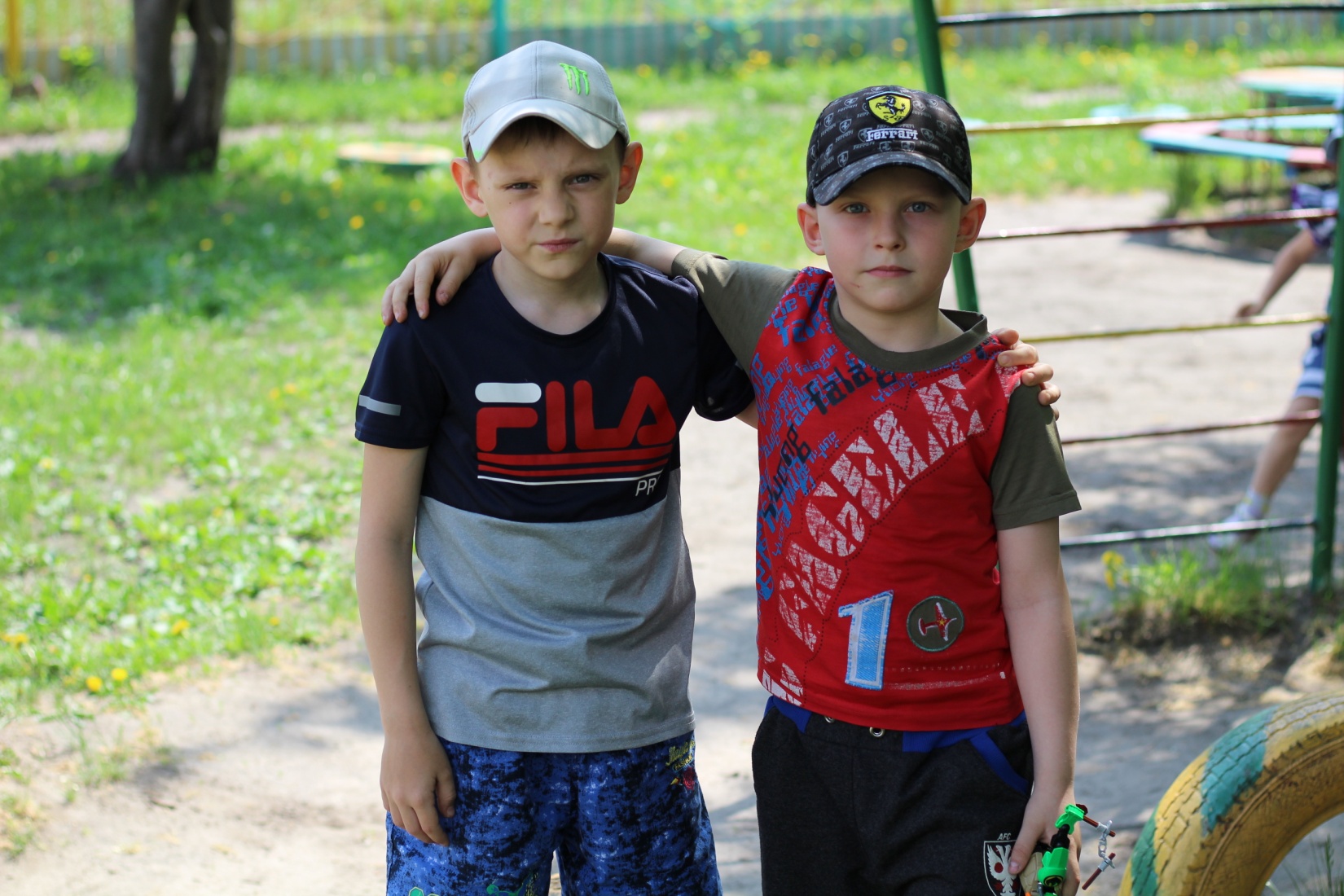 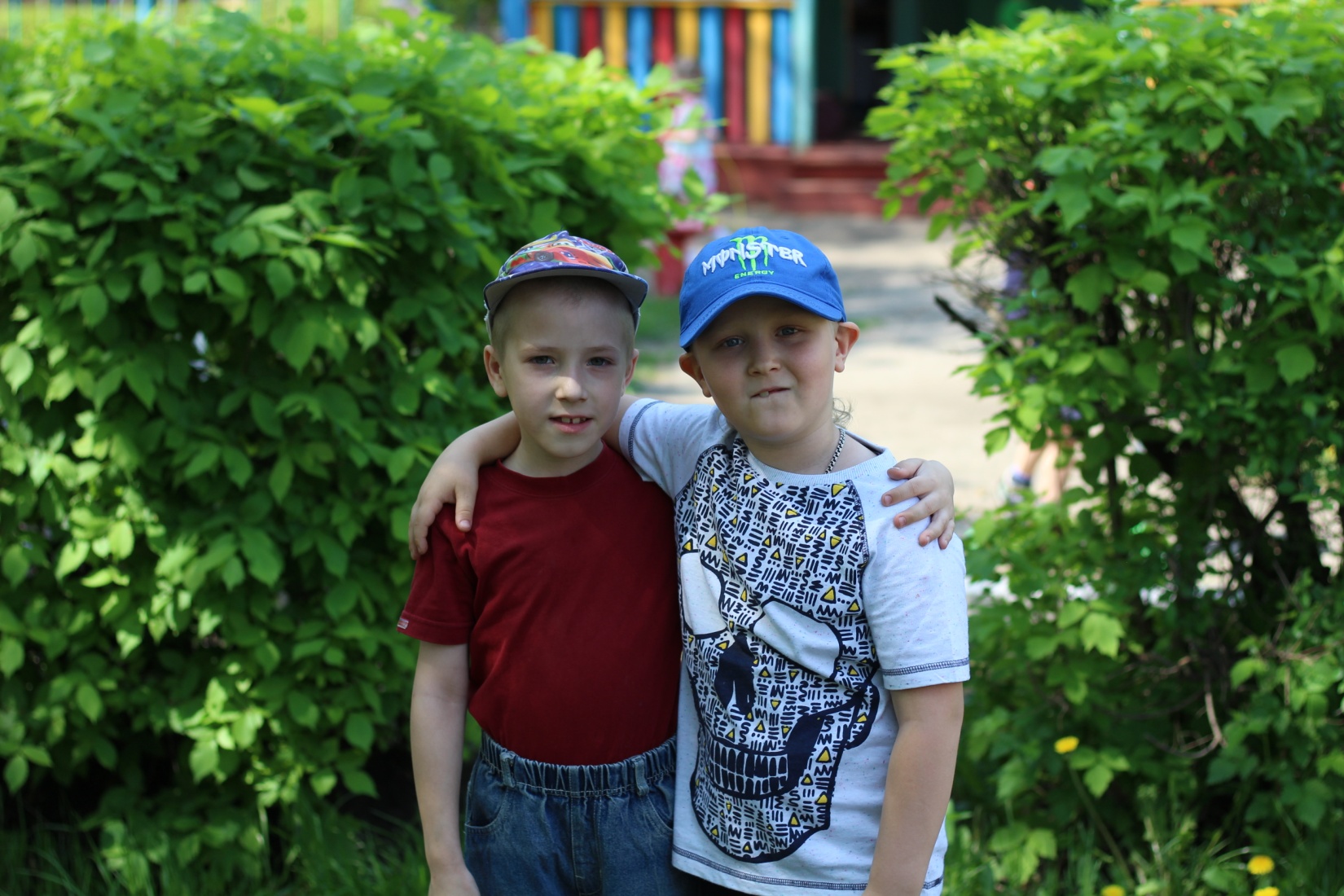